Murach's Java Servlets/JSP (3rd Ed.), C10
© 2014, Mike Murach & Associates, Inc.
Slide 1
Murach's Java Servlets/JSP (3rd Ed.), C10
© 2014, Mike Murach & Associates, Inc.
Slide 2
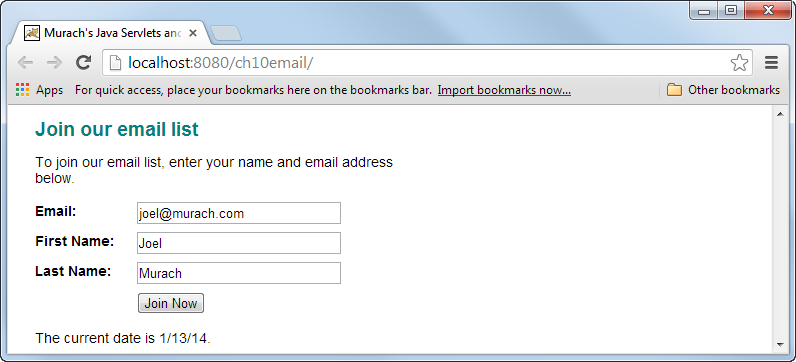 AJK reminder: the “stuff” between an XML start tag and its end tag is the body, e.g. <tag>body</tag>.  If there is no body  the tag must close itself, e.g.. <tag />
Murach's Java Servlets/JSP (3rd Ed.), C10
© 2014, Mike Murach & Associates, Inc.
Slide 3
Murach's Java Servlets/JSP (3rd Ed.), C10
© 2014, Mike Murach & Associates, Inc.
Slide 4
Murach's Java Servlets/JSP (3rd Ed.), C10
© 2014, Mike Murach & Associates, Inc.
Slide 5
Murach's Java Servlets/JSP (3rd Ed.), C10
© 2014, Mike Murach & Associates, Inc.
Slide 6
Murach's Java Servlets/JSP (3rd Ed.), C10
© 2014, Mike Murach & Associates, Inc.
Slide 7
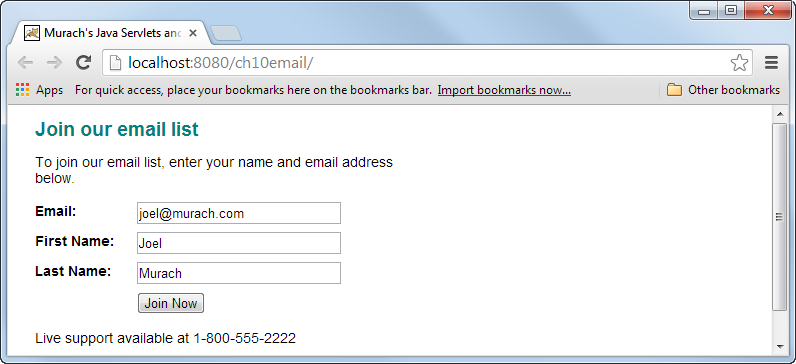 Murach's Java Servlets/JSP (3rd Ed.), C10
© 2014, Mike Murach & Associates, Inc.
Slide 8
Murach's Java Servlets/JSP (3rd Ed.), C10
© 2014, Mike Murach & Associates, Inc.
Slide 9
Murach's Java Servlets/JSP (3rd Ed.), C10
© 2014, Mike Murach & Associates, Inc.
Slide 10
AJK note: there are other options, e.g. EVAL_BODY_BUFFER that allows the buffering and potential modifying of the content
Murach's Java Servlets/JSP (3rd Ed.), C10
© 2014, Mike Murach & Associates, Inc.
Slide 11
Murach's Java Servlets/JSP (3rd Ed.), C10
© 2014, Mike Murach & Associates, Inc.
Slide 12
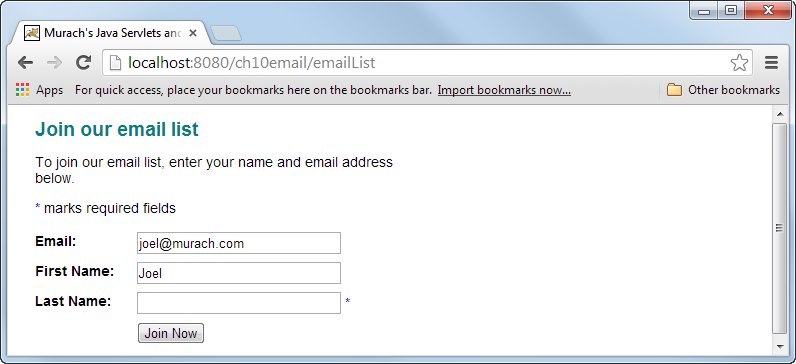 Murach's Java Servlets/JSP (3rd Ed.), C10
© 2014, Mike Murach & Associates, Inc.
Slide 13
Murach's Java Servlets/JSP (3rd Ed.), C10
© 2014, Mike Murach & Associates, Inc.
Slide 14
Murach's Java Servlets/JSP (3rd Ed.), C10
© 2014, Mike Murach & Associates, Inc.
Slide 15
Murach's Java Servlets/JSP (3rd Ed.), C10
© 2014, Mike Murach & Associates, Inc.
Slide 16
Murach's Java Servlets/JSP (3rd Ed.), C10
© 2014, Mike Murach & Associates, Inc.
Slide 17
Murach's Java Servlets/JSP (3rd Ed.), C10
© 2014, Mike Murach & Associates, Inc.
Slide 18
Murach's Java Servlets/JSP (3rd Ed.), C10
© 2014, Mike Murach & Associates, Inc.
Slide 19
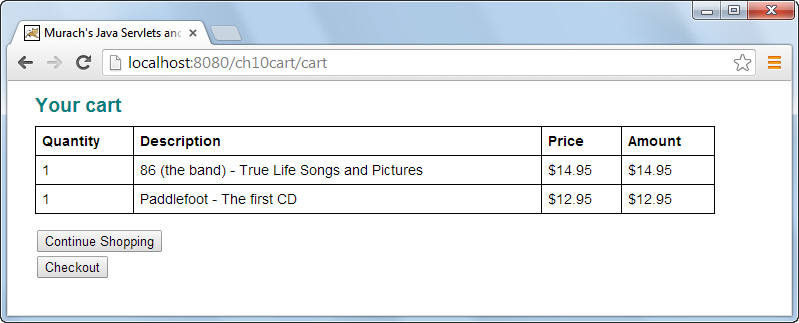 Murach's Java Servlets/JSP (3rd Ed.), C10
© 2014, Mike Murach & Associates, Inc.
Slide 20
Murach's Java Servlets/JSP (3rd Ed.), C10
© 2014, Mike Murach & Associates, Inc.
Slide 21
Murach's Java Servlets/JSP (3rd Ed.), C10
© 2014, Mike Murach & Associates, Inc.
Slide 22
Murach's Java Servlets/JSP (3rd Ed.), C10
© 2014, Mike Murach & Associates, Inc.
Slide 23
Murach's Java Servlets/JSP (3rd Ed.), C10
© 2014, Mike Murach & Associates, Inc.
Slide 24
Murach's Java Servlets/JSP (3rd Ed.), C10
© 2014, Mike Murach & Associates, Inc.
Slide 25
Murach's Java Servlets/JSP (3rd Ed.), C10
© 2014, Mike Murach & Associates, Inc.
Slide 26
Murach's Java Servlets/JSP (3rd Ed.), C10
© 2014, Mike Murach & Associates, Inc.
Slide 27
Murach's Java Servlets/JSP (3rd Ed.), C10
© 2014, Mike Murach & Associates, Inc.
Slide 28
Murach's Java Servlets/JSP (3rd Ed.), C10
© 2014, Mike Murach & Associates, Inc.
Slide 29
Murach's Java Servlets/JSP (3rd Ed.), C10
© 2014, Mike Murach & Associates, Inc.
Slide 30
Murach's Java Servlets/JSP (3rd Ed.), C10
© 2014, Mike Murach & Associates, Inc.
Slide 31
Murach's Java Servlets/JSP (3rd Ed.), C10
© 2014, Mike Murach & Associates, Inc.
Slide 32
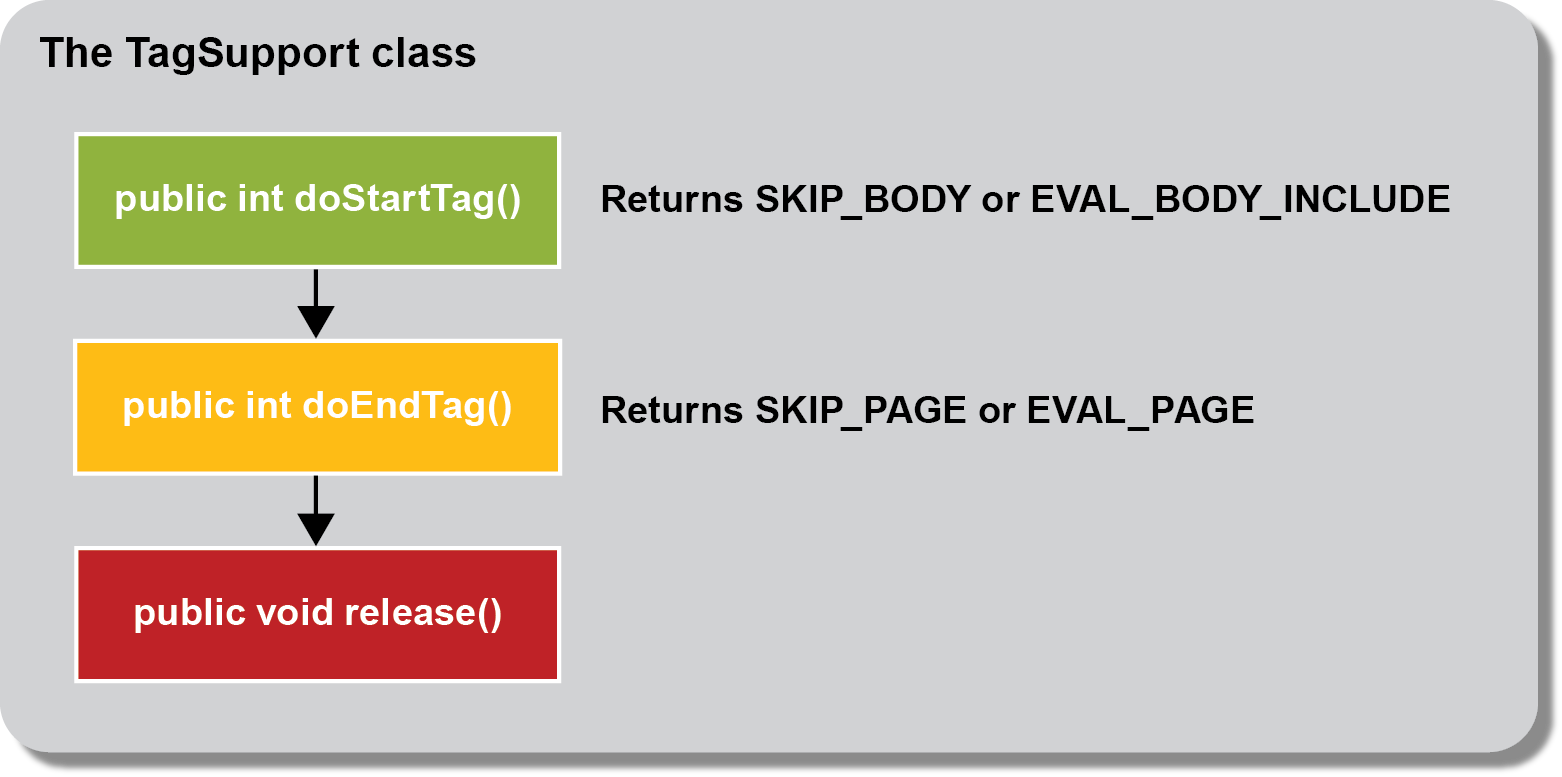 Murach's Java Servlets/JSP (3rd Ed.), C10
© 2014, Mike Murach & Associates, Inc.
Slide 33
Murach's Java Servlets/JSP (3rd Ed.), C10
© 2014, Mike Murach & Associates, Inc.
Slide 34
Murach's Java Servlets/JSP (3rd Ed.), C10
© 2014, Mike Murach & Associates, Inc.
Slide 35
Murach's Java Servlets/JSP (3rd Ed.), C10
© 2014, Mike Murach & Associates, Inc.
Slide 36
Murach's Java Servlets/JSP (3rd Ed.), C10
© 2014, Mike Murach & Associates, Inc.
Slide 37
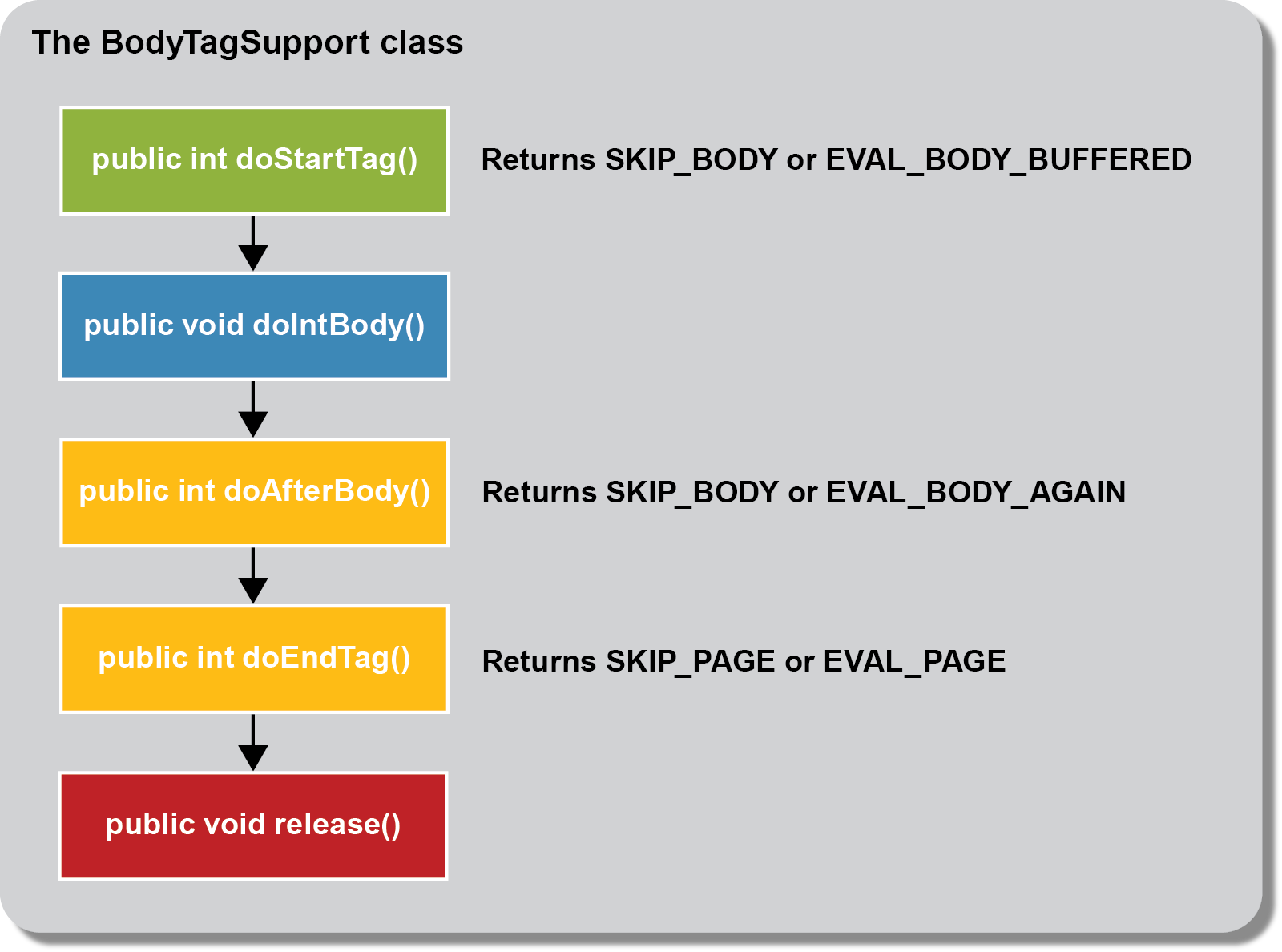 Murach's Java Servlets/JSP (3rd Ed.), C10
© 2014, Mike Murach & Associates, Inc.
Slide 38
Murach's Java Servlets/JSP (3rd Ed.), C10
© 2014, Mike Murach & Associates, Inc.
Slide 39
Murach's Java Servlets/JSP (3rd Ed.), C10
© 2014, Mike Murach & Associates, Inc.
Slide 40
Murach's Java Servlets/JSP (3rd Ed.), C10
© 2014, Mike Murach & Associates, Inc.
Slide 41
Murach's Java Servlets/JSP (3rd Ed.), C10
© 2014, Mike Murach & Associates, Inc.
Slide 42